Рассказ по картинкам:
«Как крестьяне
выращивали 
хлеб»
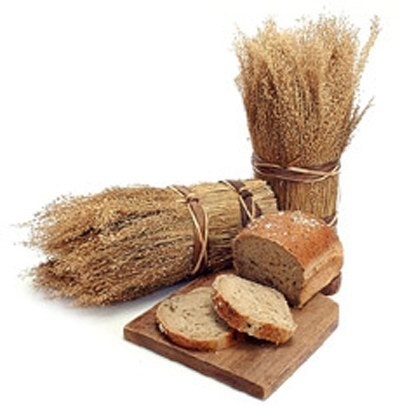 Для детей 5-7лет.
Из опыта работы: воспитателя
 I квалификационной категории Сухоруковой А.К.
Муниципальное бюджетное дошкольное образовательное учреждение                              
Центр развития ребенка –
Детский сад первой категории № 58 «Жемчужинка»
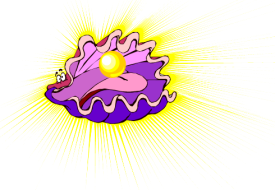 1
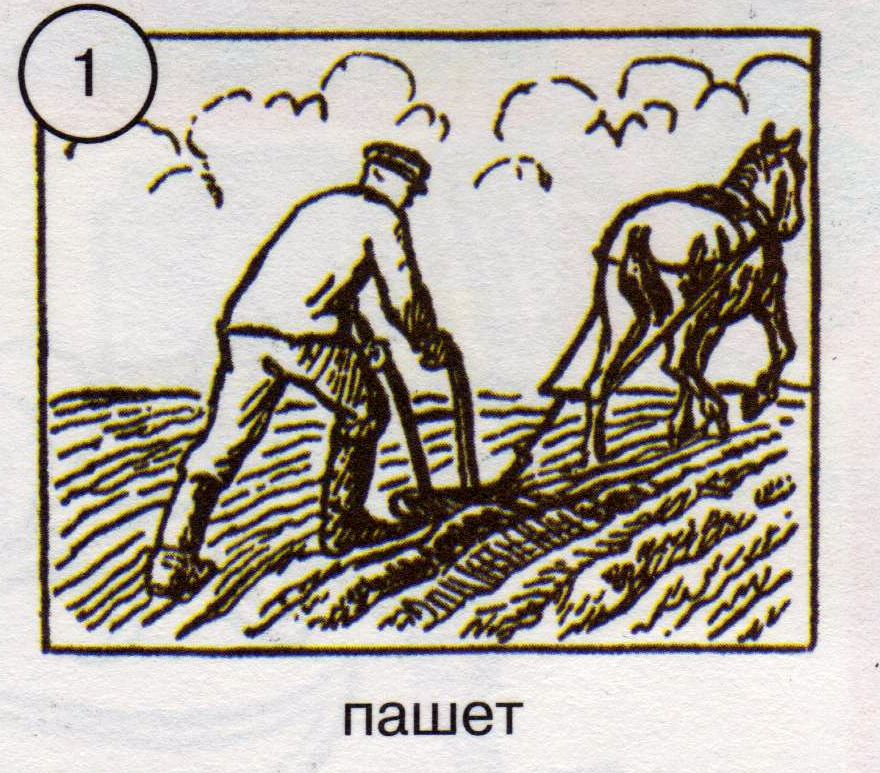 ПАШЕТ
2
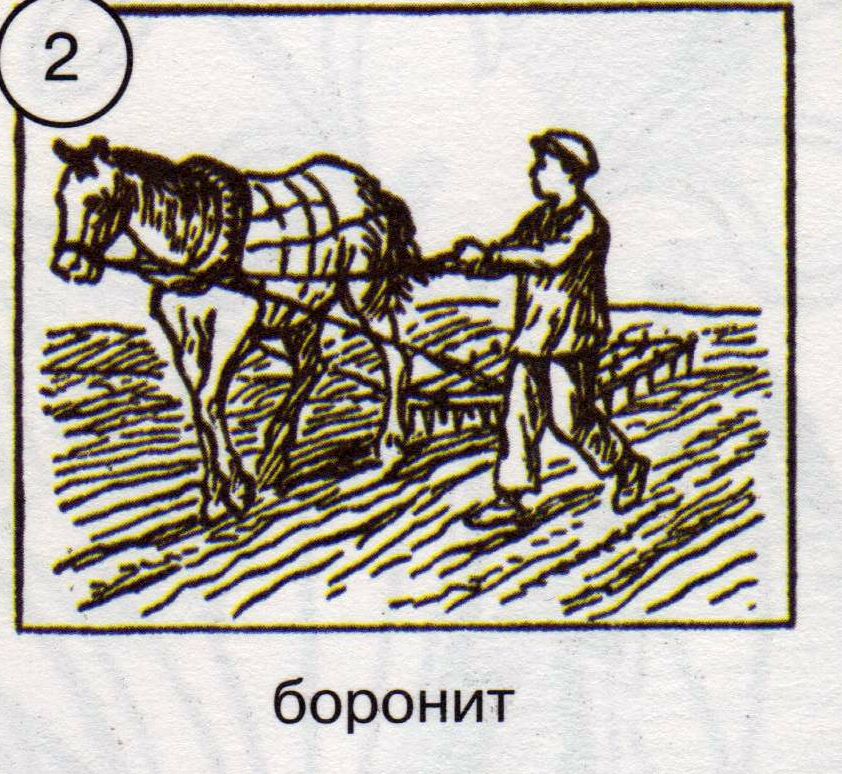 БОРОНИТ
3
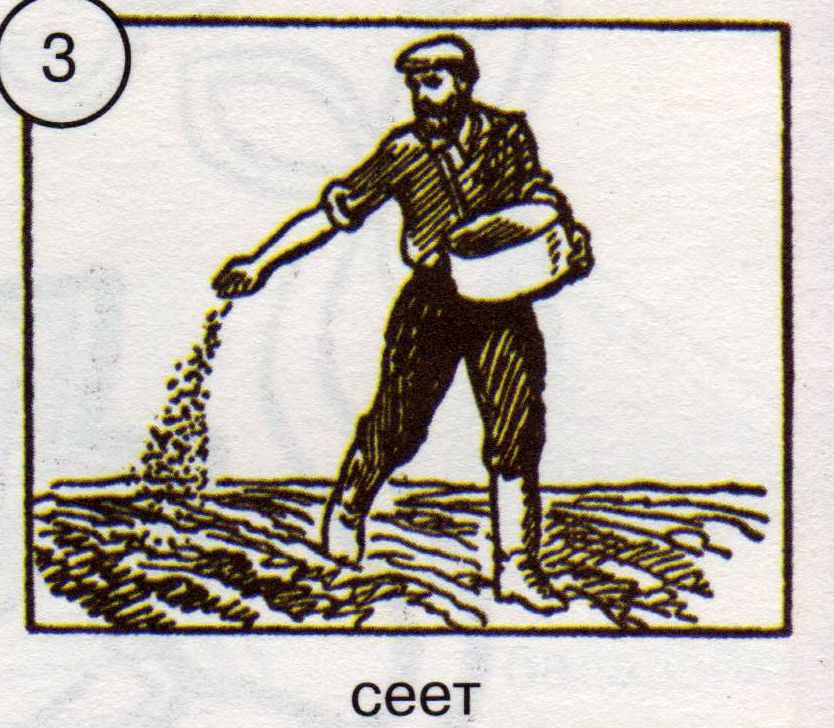 СЕЕТ
4
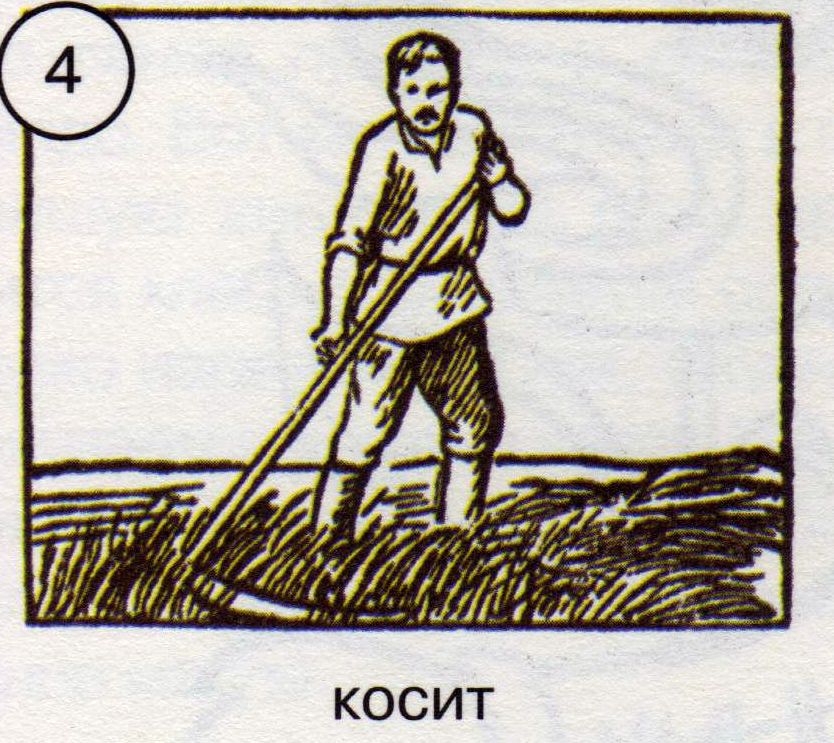 КОСИТ
5
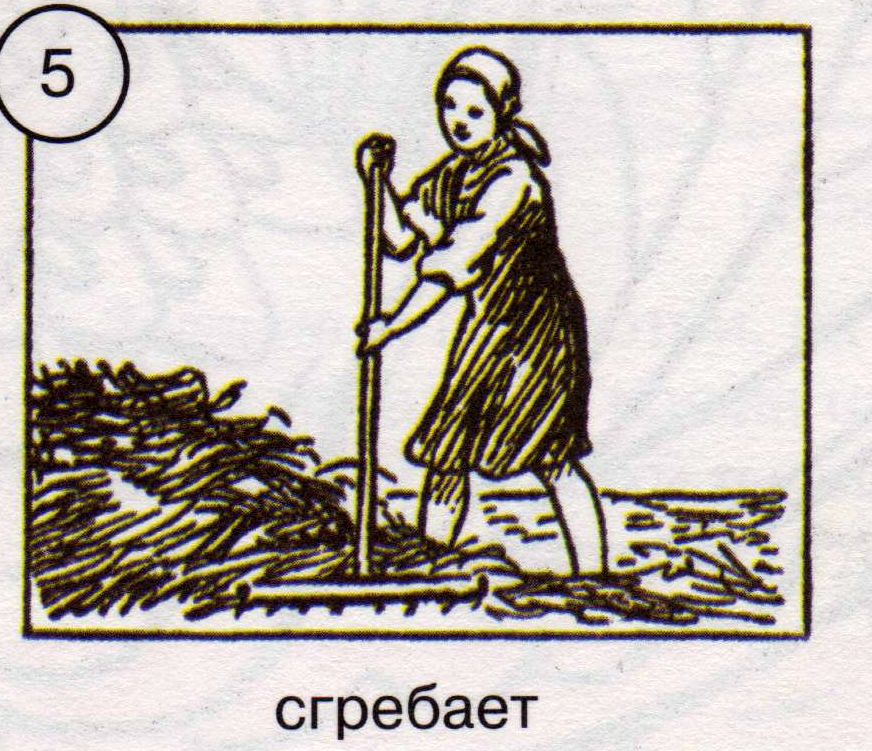 СГРЕБАЕТ
6
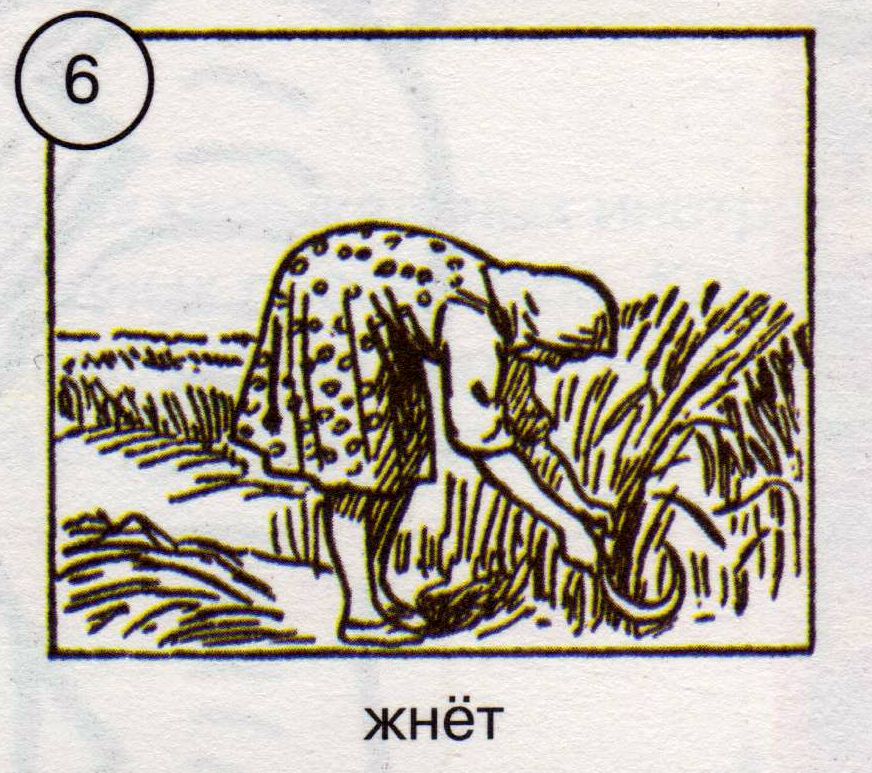 ЖНЕТ
7
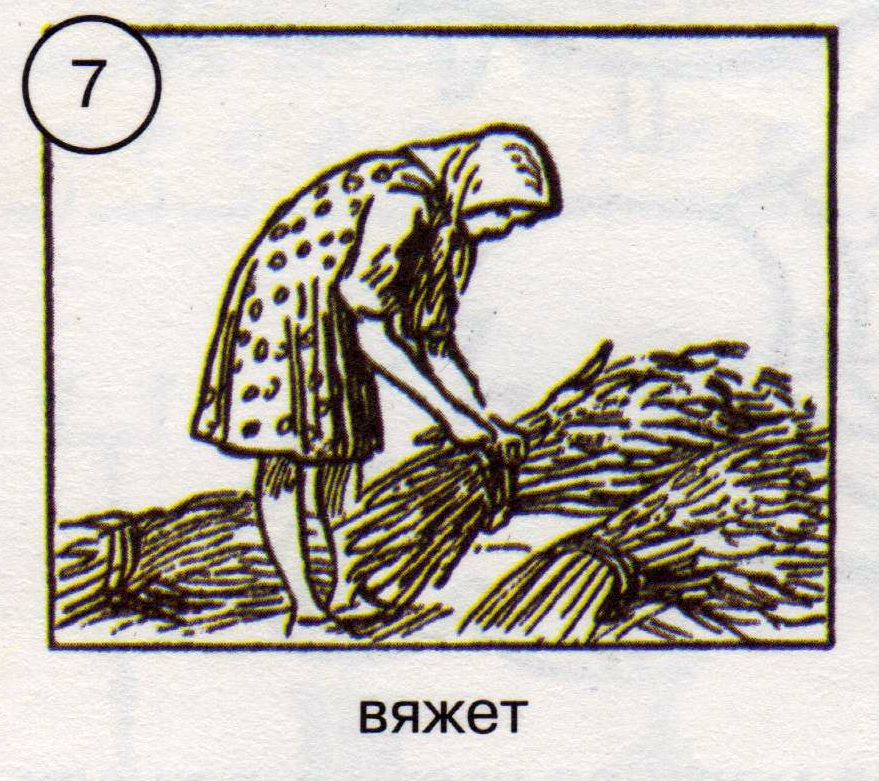 ВЯЖЕТ
8
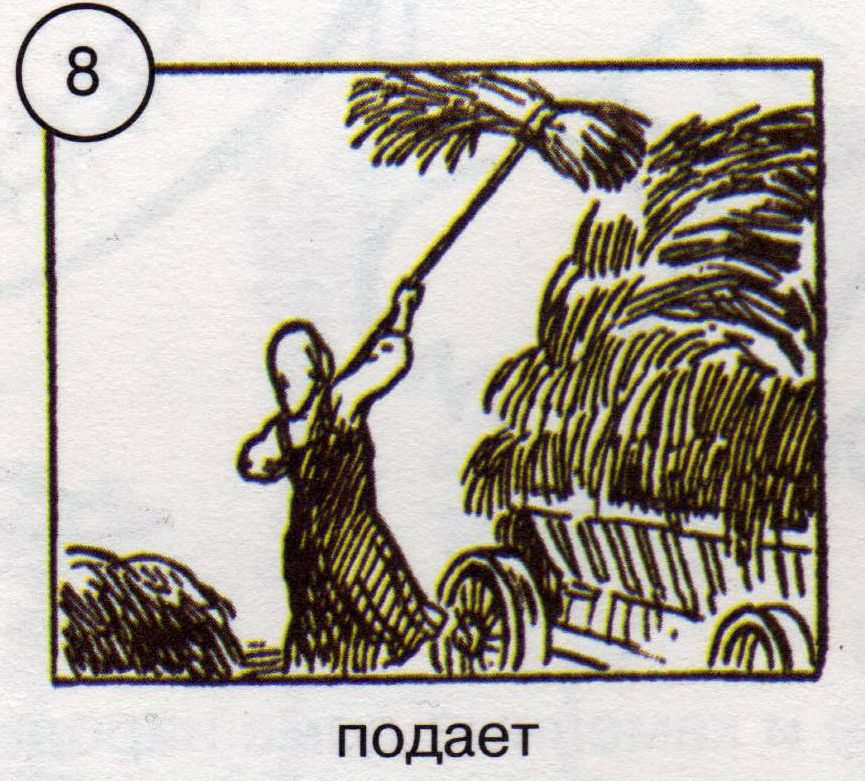 ПОДАЕТ
9
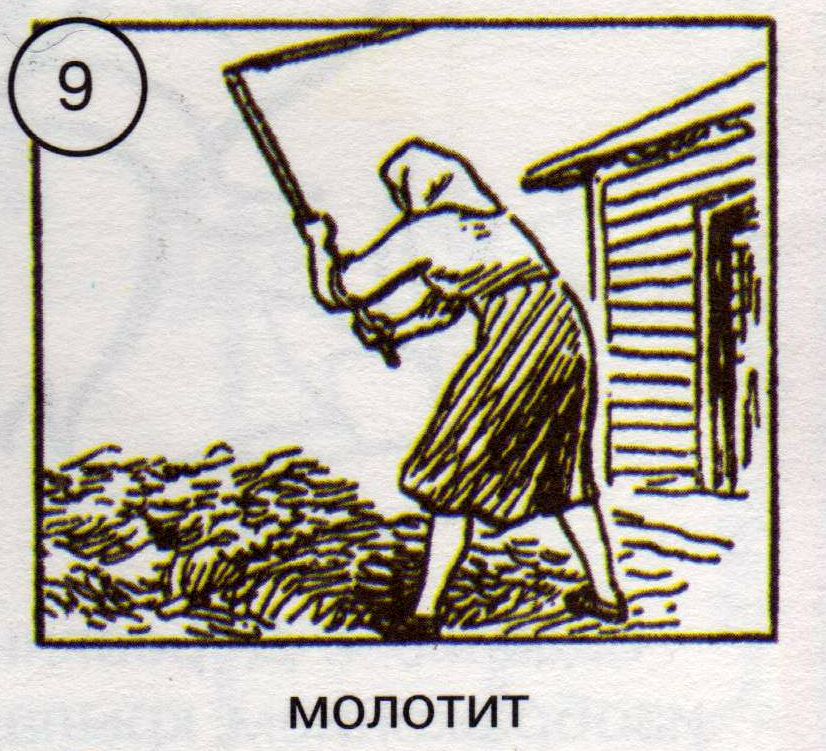 МОЛОТИТ
10
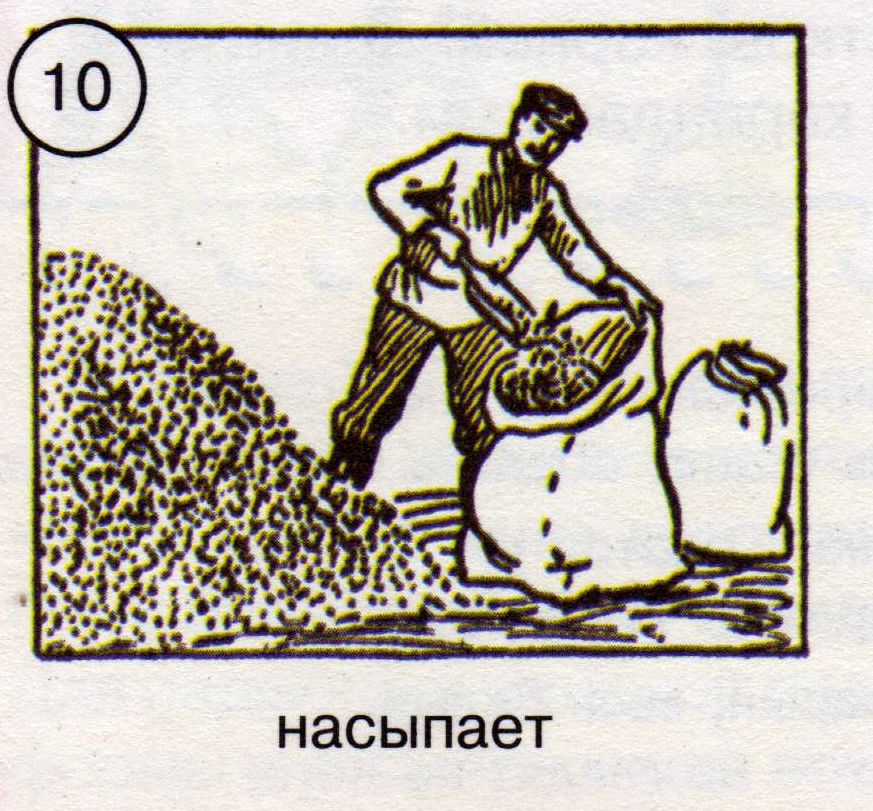 НАСЫПАЕТ
11
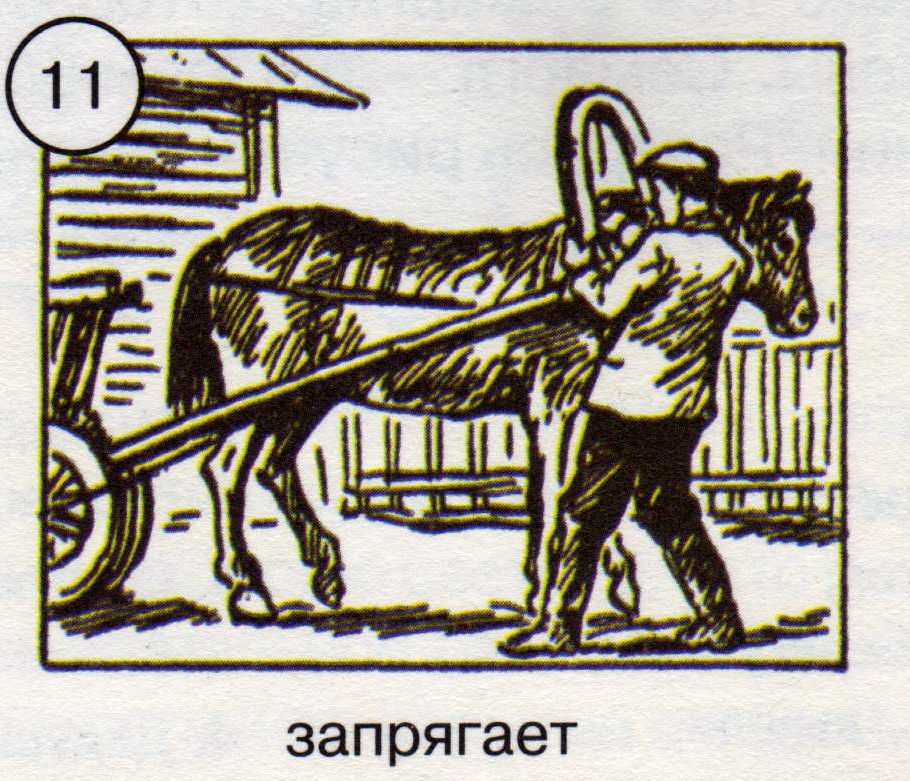 ЗАПРЯГАЕТ
12
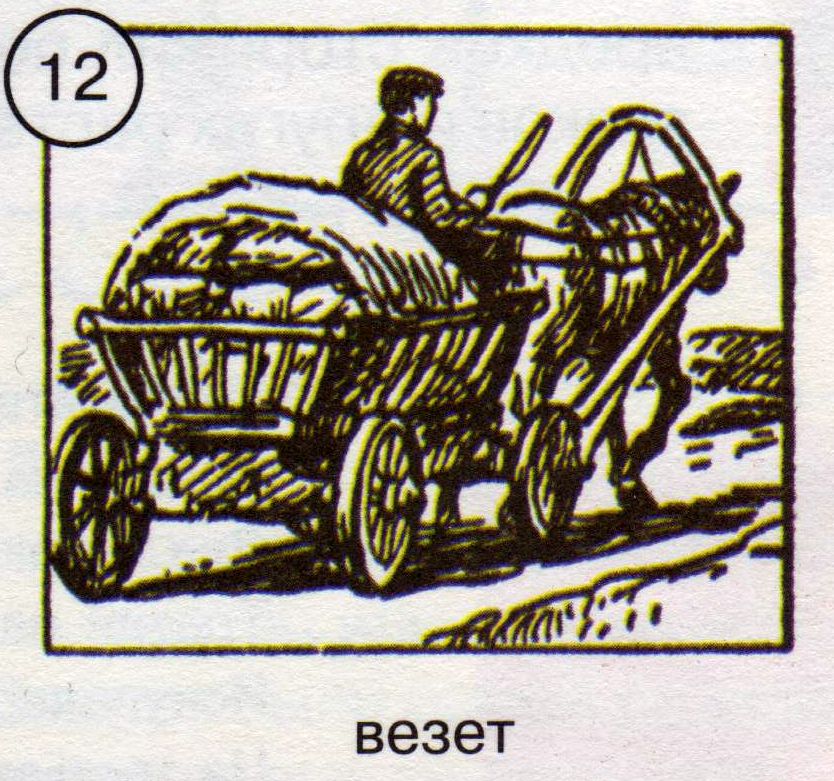 ВЕЗЕТ